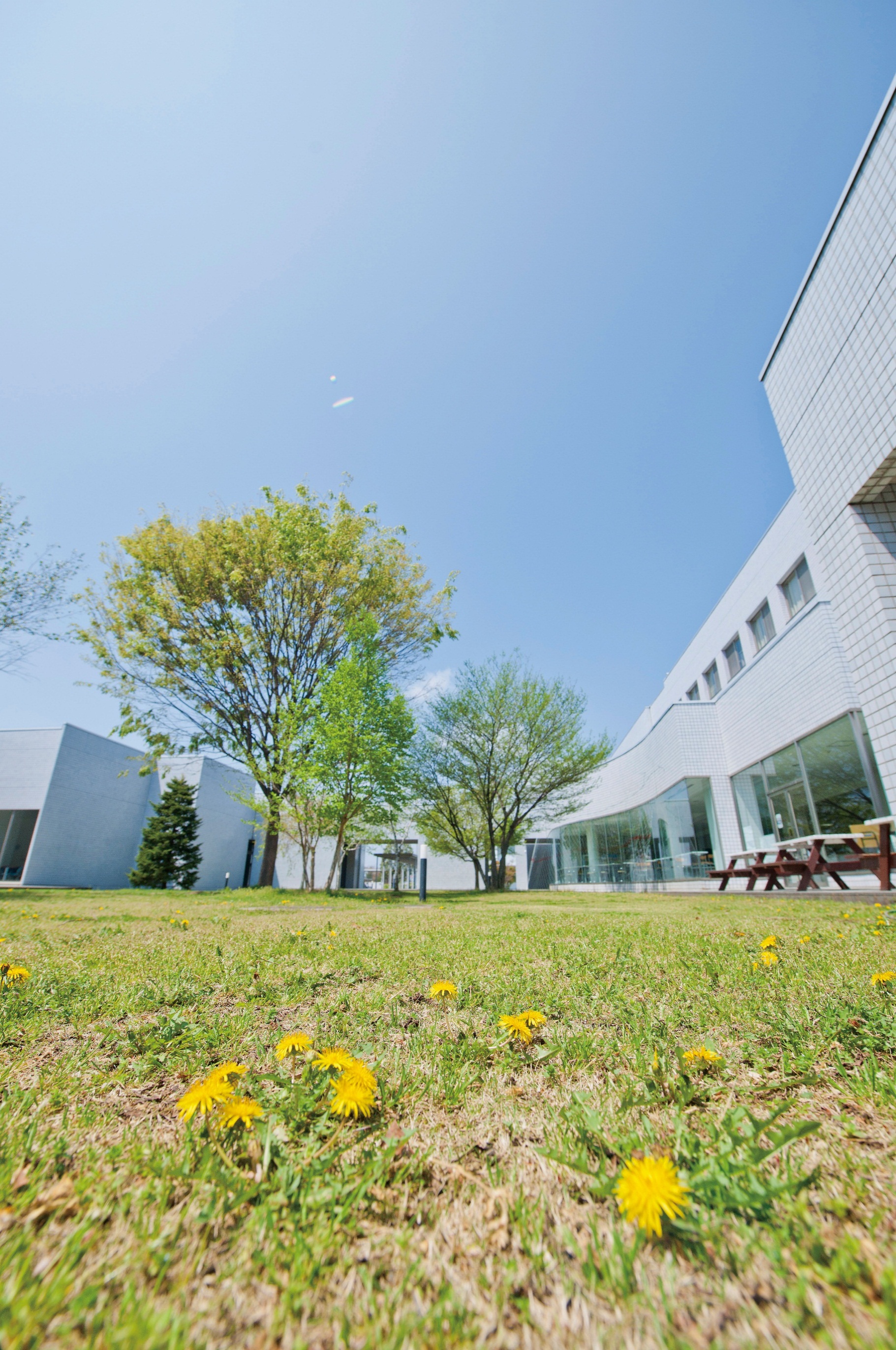 群馬県立県民健康科学大学地域連携センター事業
看護職研究支援事業のご案内
看護研究を実施する際に必要な基礎的知識を習得するためのセミナーを開催
します。また、研究テーマに沿って看護研究の一連の過程を教員が支援します。
　これまで看護研究個別支援を受講された方に、支援の経過や研究内容について
発表いただく「看護研究個別支援成果報告会」を開催します。
●看護研究個別支援●

＊対象者：左記の 看護研究セミナー全講座
　　　　　　　（第１回～第３回） を受講された方
       　
＊定       員  ：５名または５グループ程度
　　　　　　
＊支援期間：令和３年７月～令和４年３月
　　　　　　
＊受講者決定：所定の受講申込書および
　　　　　　　　　　　研究計画書により選考
　　　　　　
＊支援方法： 本学での対面指導、メール、
                         電話等 詳細は研究支援担当
                         教員と相談のうえ決定
　　　　　
＊受 講 料  ：無料
　　　　　　
＊申込締切：令和３年６月８日（火） 
                                                       17時まで
●看護研究セミナー・ 個別支援成果報告会 ●
　　　
＊対 象 者：群馬県内の医療機関、訪問看護事業所、行政機関、 福祉施設等
　　　　　　　  に所属する看護師・保健師・助産師
　　　　
＊受 講 料  ：無料　　　　　　　　
＊申込締切：令和３年４月３０日(金) 17時まで

　
＜看護研究セミナー内容＞　
　　　　　　   　　
第１回　「看護研究計画書の作成」　                              　  講師： 浅見優子　
　　
第２回　「看護研究における倫理と手続き」　               　  講師：橋本晴美
           　　
第３回　「看護研究のための文献検索と文献検討」　　　講師：佐藤正樹
   
　＜個別支援成果報告会内容＞
　　　　　　　　　　　　　　　　　　　　　　　　　　　　　　　　　　　　　　　　　　　　　
　令和１-２年度に看護研究個別支援を実際に受講された方に支援の経過や　
　研究内容についてご報告いただく予定です。
Web開催
YouTube
オンデマンド配信
●令和３年度のセミナー・報告会は、社会状況を鑑みWEB開催 （YouTube オンデマンド配信 ）を５/17（月）～
     ６/７（月）に予定しています。開催に関する変更は、随時本学HP（URL： https://www.gchs.ac.jp/）に
     掲載しますので各自ご確認ください。
　　　　　
● 令和３年度より本事業へのお申し込みはメールにてお受けします。申し込み方法等の詳細は、
　　以下URLより　「令和３年度　看護職研究支援事業募集要項」を必ずご確認ください。
　　　　　　　　　　　　ＵＲＬ： http://www.gchs.ac.jp/topics/13707.html
≪問い合わせ・申し込み先≫
　　　
　　　    　　　　群馬県立県民健康科学大学    地域連携センター（大学事務局　教務係）
　　　　　　　　  　　 〒371－0052　群馬県前橋市上沖町323-1
　　　　　　　　    　　電 話：027-235-1211   FAX:027-235-2501　 メール：renkeicenter@gchs.ac.jp
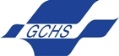